Презентация к музыкальному часу в группе продленного дня для 1 класса
Разучиваем новую песню
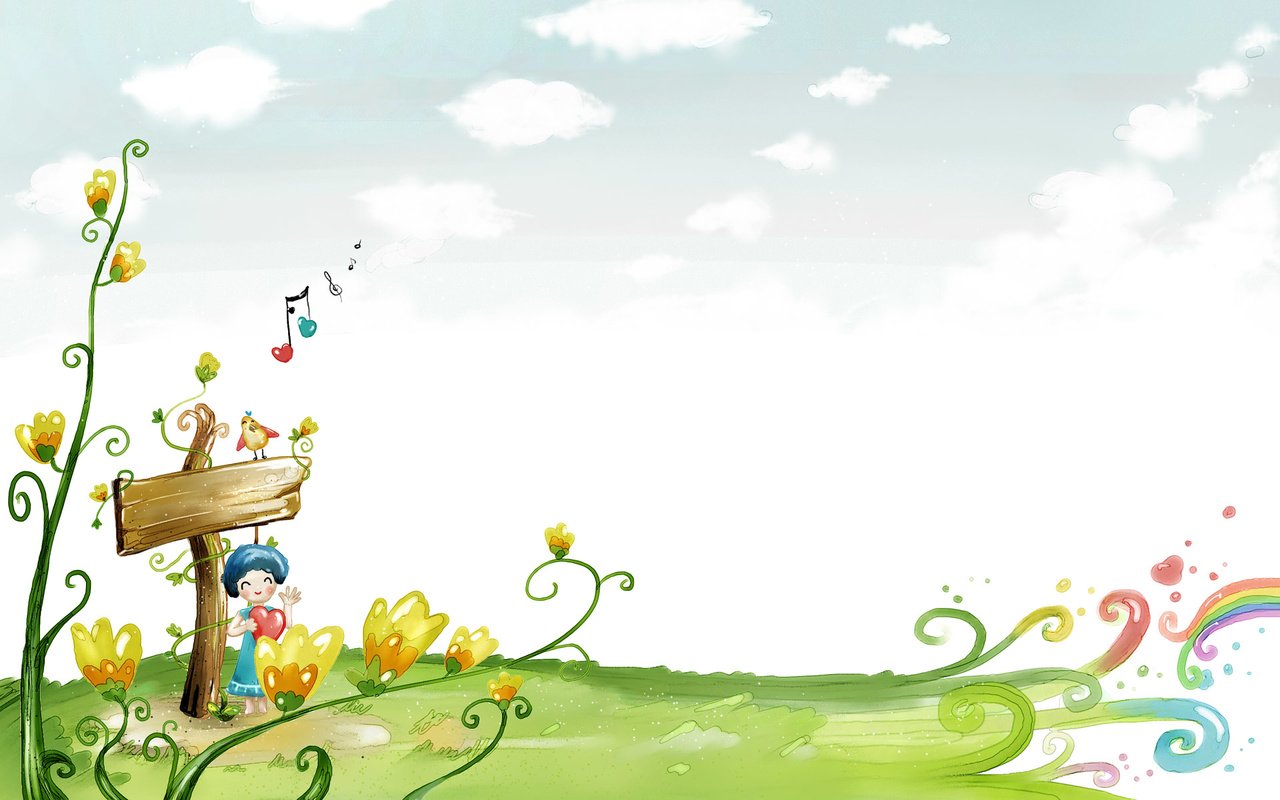 «О весне и о тебе»
Музыка В.Голикова
Слова Ю.Полухина
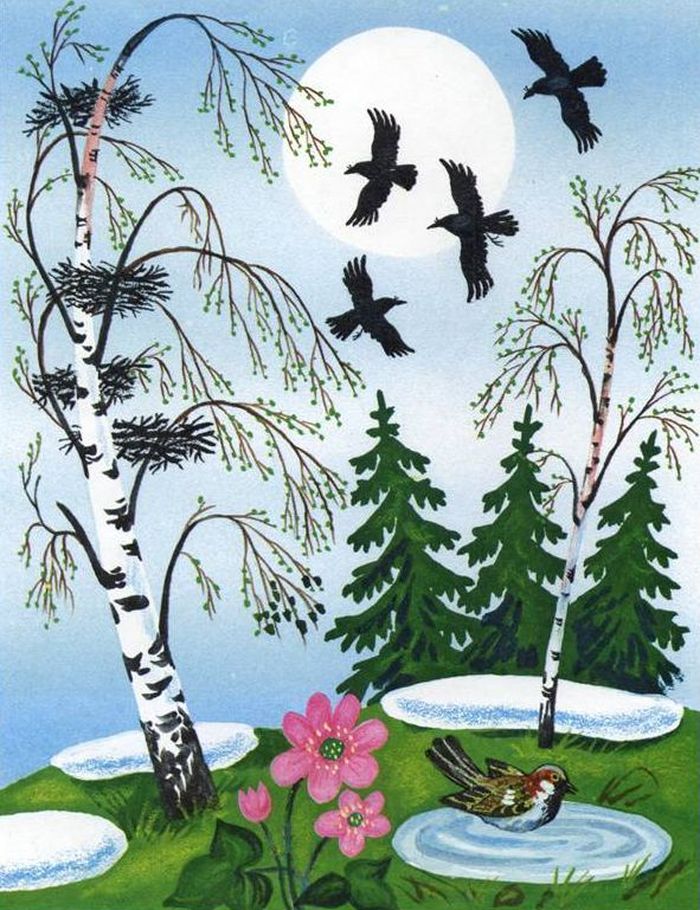 1 куплет
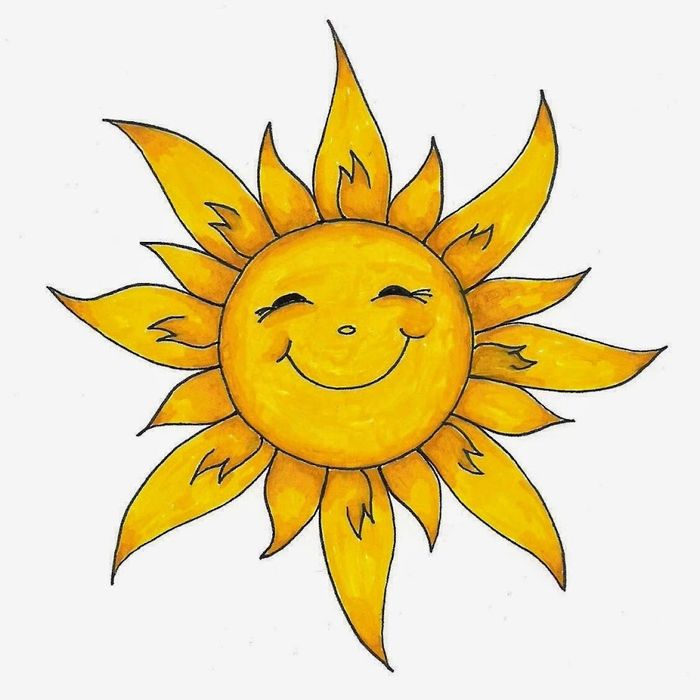 Припев
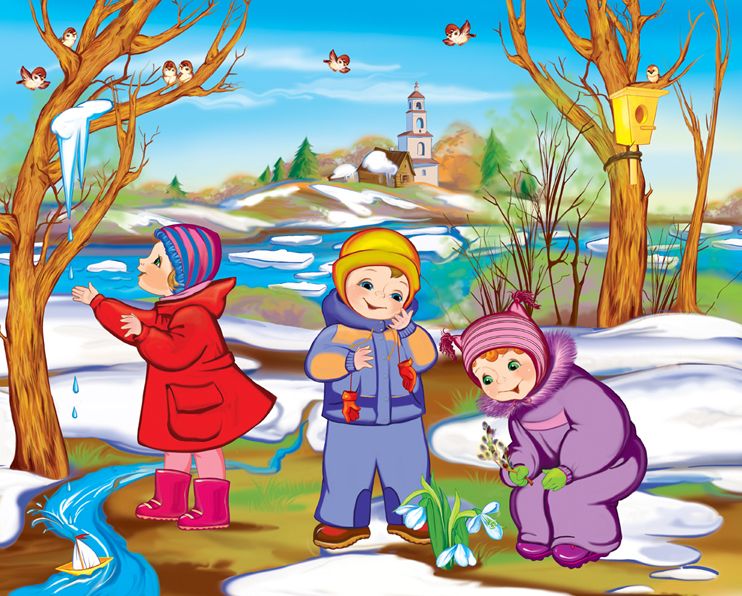 2 куплет
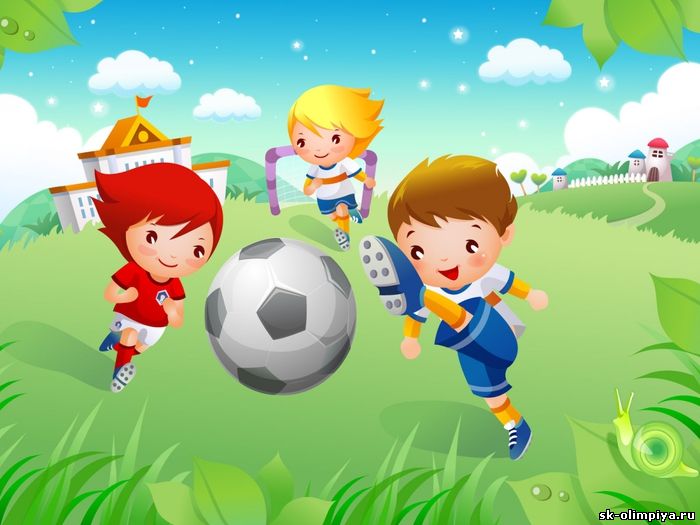 Припев
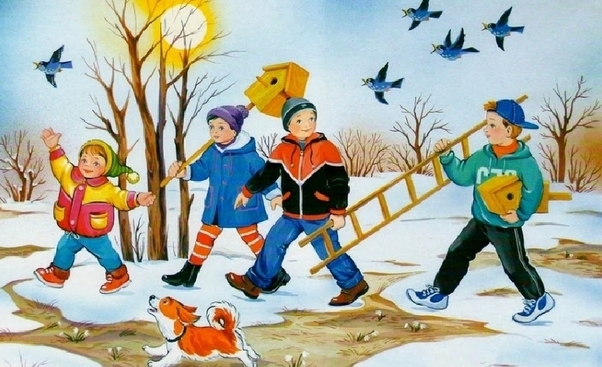 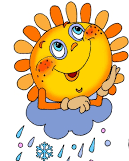 3 куплет
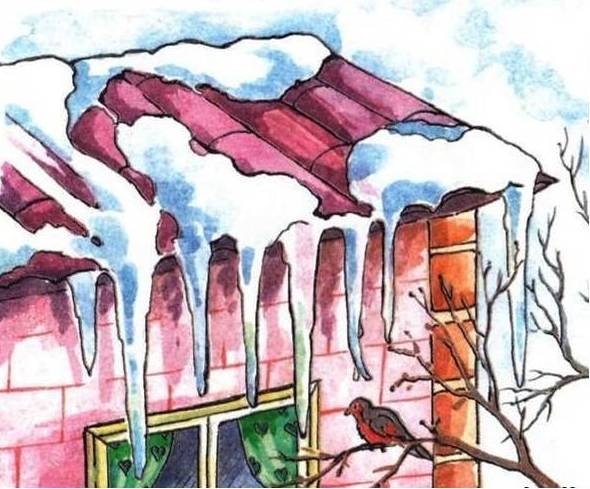 Припев
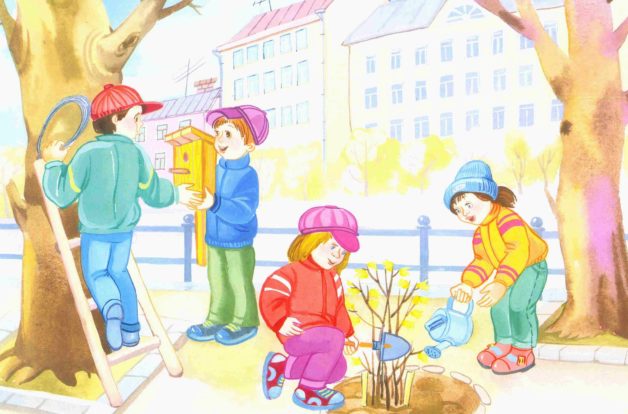